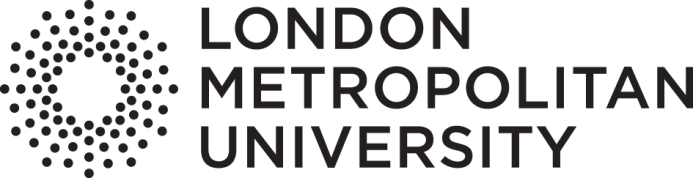 londonmet.ac.uk/careers
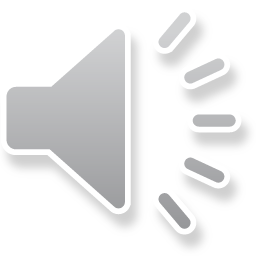 /londonmetcareer
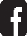 Careers & Employability Service
1
@Londonmetcareer
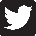 Producing an effective CV
By the end of this session, you should have a good understanding of:

the range of information you should include on a CV
some options for structuring a CV
strategies for making your CV effective 
the support available from Careers & Employability
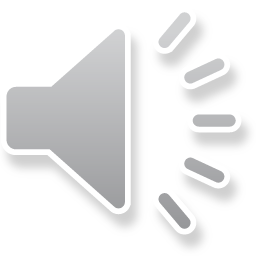 Careers & Employability Service
2
The perfect CV?
Although there are a few basic rules to follow there is no “correct” formula – there are many different opinions but it is important that the document you produce works for you.
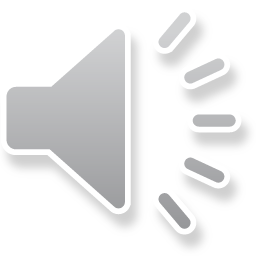 Careers & Employability Service
3
What do employers say?
Check out the video “CV Tips from Employers” on the careers portal:
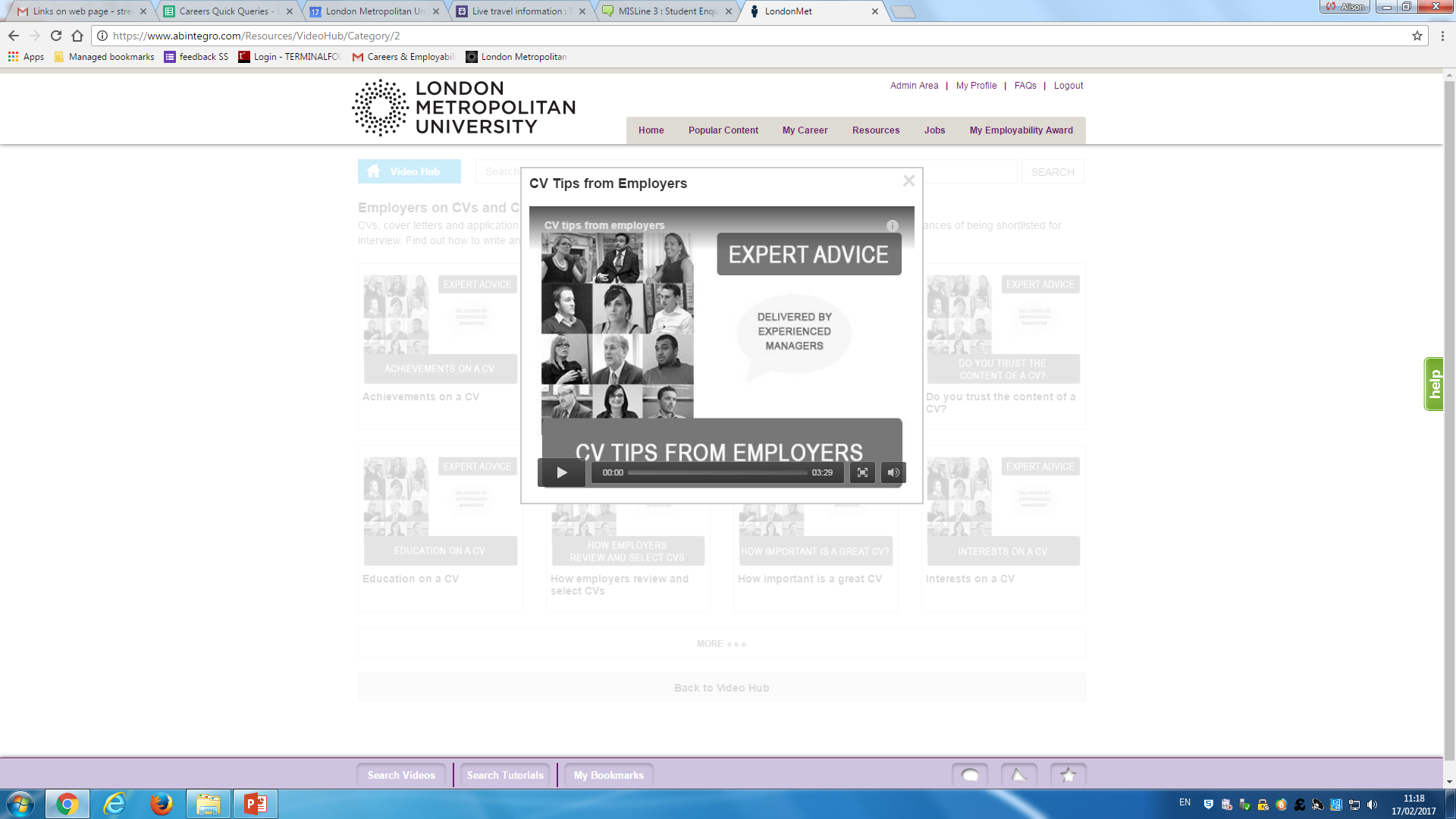 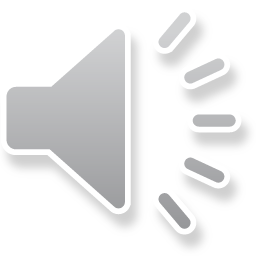 Careers & Employability Service
4
An employer will initially take just a matter of seconds to glance through your CV: your goal is to make them want to find out more and to select you for interview.
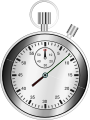 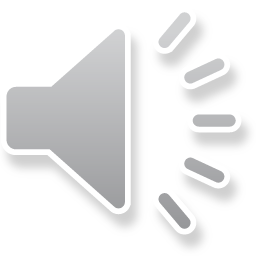 Careers & Employability Service
5
Top tips: be concise
Selectors do not want to read through lengthy documents -some employers prefer a 1 page CV, although a 2 page CV is generally acceptable.

Employers don’t need you to explain everything you’ve ever done, focus on the key elements that will persuade them that you can do the job.
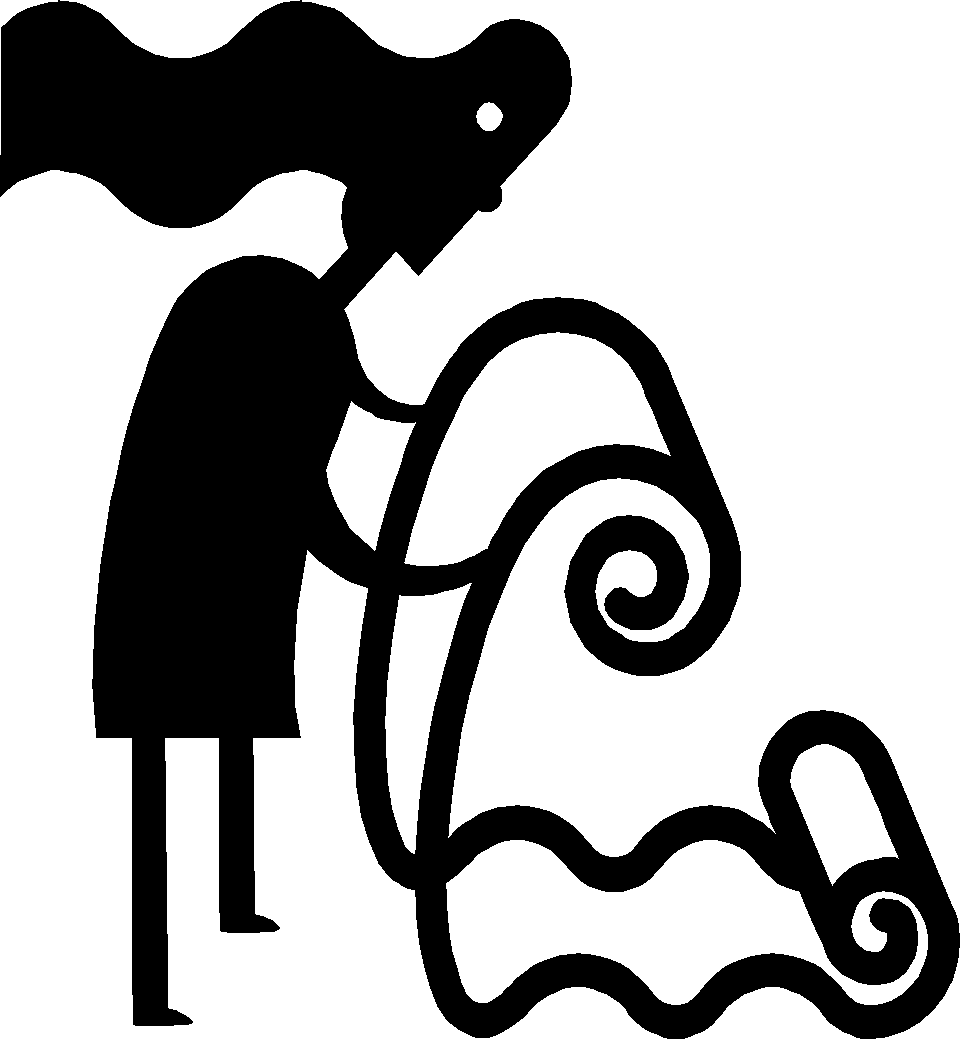 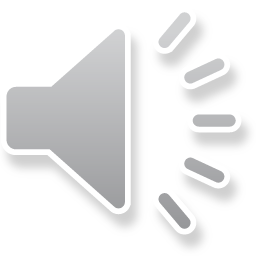 Careers & Employability Service
6
Top tips: Presentation
Think about visual impact: try the “arm's length” test.

Make your headings clear so it will be easy for the reader to locate information. Use bold font and/or spacing to make them stand out.

It is best to be consistent with fonts rather than to use a mix.  
Arial or Calibri are “safe”, sizes 11 or 12 are commonly used – 10 is an absolute minimum.

Grab their attention with bullet points rather than long sprawling sentences.
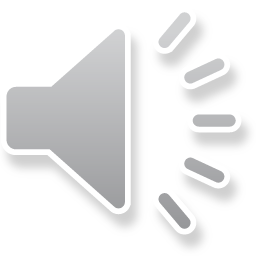 Careers & Employability Service
7
Top tips: Vocabulary
When constructing your bullet points, use “action” verbs for impact.

Examples include:

Developed	Promoted		Initiated	 
Created             Devised			Supported	
Managed           Presented		Advised
Organised         Researched		Trained
Evaluated	Achieved		Performed
Planned	Negotiated		Delivered
Liaised		Analysed		Implemented
Supervised	Monitored		Produced
Co-ordinated	Represented		Recommended
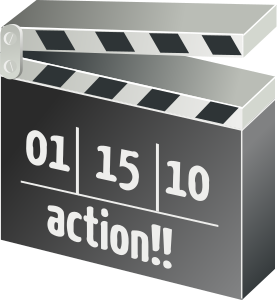 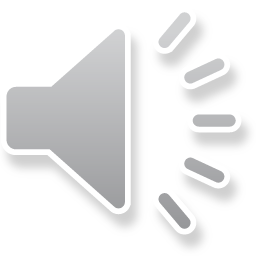 Careers & Employability Service
8
Typical CV content
Personal details (name and contact details)
Education and Qualifications
Work Experience (paid and unpaid)
Skills – some prefer to include a separate section, if not make sure you cover these into your study/employment descriptions
Achievements?
References?
You may also wish to talk about interests, positions of responsibility, include a personal profile or a career objective
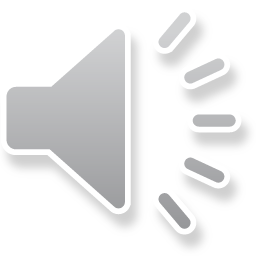 Careers & Employability Service
9
Before you begin
Who am I sending this to and for what type of job?

For this role, which part of my experience will interest the employer most - my degree?  Or perhaps my work experience is my main selling point?  This will help decide the order in which the sections should appear.

Make sure all the important details are included near the beginning of the document - be prepared to amend the CV to suit different types of applications.

Beware the “one size fits all” strategy – also be prepared for the keyword search.
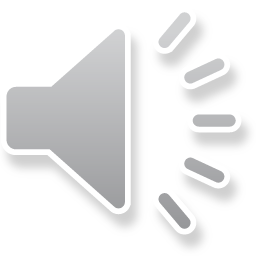 Careers & Employability Service
10
Your profile
Optional, but if you choose to include a profile you could cover

Who you are.
What you have to offer; achievements, skills, experience.
What you are looking for.
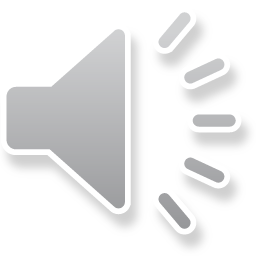 Careers & Employability Service
11
[Speaker Notes: A personal profile is commonly featured in CVs and located near to the top of the document. It’s general purpose is to summarise any key skills, experience and achievements that will draw the readers’ attention and make them want to read on.
Only use if you you are certain it will make you stand out and the information is concise, compelling and targeted to what the role requires. You need no more than 3 or 4 lines stating who you are, your level/length of relevant experience, qualification, skill or area of expertise. You should avoid having a long list of adjectives to describe who you are as this can be perceived as meaningless and does not give the readers much of an insight into who you really are or your suitably for the role. Readers can be put off reading streams of adjective words that may come across as meaningless.  You could also include your career objective such as the position you’re seeking or area of work you’re looking to get into. We have provided some examples of profiles to give an idea of how they could be worded and structured.]
Profile examples
A second year Health and Social Care undergraduate with two years experience of working in a residential care environment. Gained confidence in interacting and communicating with a vulnerable, elderly client group, and demonstrated empathy and respect for individual needs.  Now seeking to extend my experience through a summer placement within a community health organisation.


Determined and ambitious business studies undergraduate with excellent communication and team working skills. Having worked for two summers for Natwest, I offer proven experience in finance and customer service, and now seeking a graduate opportunity in retail banking where my analytical and negotiation skills can be further developed.
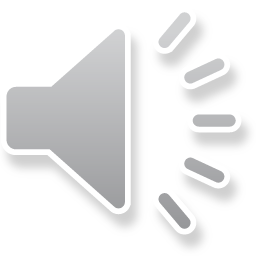 Careers & Employability Service
12
Commonly used formats: the chronological CV
Refer to the information sheet “CVs and Covering Letters”, pages 4&5.

This is a familiar format which provides details of your qualifications and experiences, usually (although not always) presented in reverse chronological order:

Each course or job description consists of a series of bullet points explaining the tasks and/or the skills or knowledge developed.
Usual to focus on the most recent and relevant experience - the “older” the information, the less detail would be included
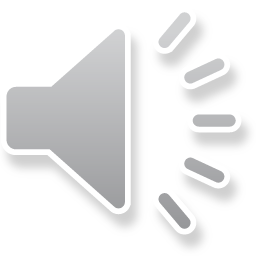 Careers & Employability Service
13
[Speaker Notes: Placing a profile at the start of a CV is optional and if you decide on having one it should enable the reader to see how your opening statement is developed and corroborated in the following sections. How you structure the next two sections in particular, will usually depend on the format or style of CV you choose to use. A commonly used format is the chronological CV. This is a familiar format which provides details of your qualifications and work experience, usually (although not always) presented in reverse chronological order. Reverse chronological order means outlining your educational and work history, including dates, institution or company, location and course or job title, starting with your current or most recent and working backwards.
You should aim to provide some details about your highest level of qualification such as a degree, outlining key modules and any piece of work you’ve done where you have developed skills or knowledge specifically relevant to the job. For your work experience you should also aim to give an outline of the responsibilities and duties you performed in each of the positions you held. As with your education,  highlight any outstanding tasks performed or significant achievements. Keep your sentences concise and easy to read by using bullet points. 
A point worth noting is if you have had 2 or more jobs with similar  roles and responsibilities, you can group these together to avoid repetition.]
Commonly used formats: the skills based CV
Refer to the information sheet “CVs and Covering Letters”, pages 6&7.
This format has a clear focus on the skills you offer, although you still need to include a brief chronological sequence outlining your work and study.  In the example, the skills profile is placed following the education section, but as always, you can decide.....

Select the skills most relevant to the job applied for and place in an appropriate order.
Under each skill heading, include bullet points outlining where/when the skill was developed. Examples could come from work or study.
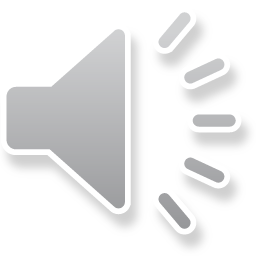 Careers & Employability Service
14
[Speaker Notes: Another commonly used format is the skills based CV  which has a clear focus on the skills you offer, although you still need to include a brief chronological sequence outlining your work and study. If I can refer you to the the example in the , the skills profile is placed following the education section but you can decide the order in which you want this section to appear in your CV. In the skills profile section, a good idea is to select the skills most relevant to the job you have applied for.  You would then create subheadings from the skills you have identified and place them in an appropriate order.  Under each subheading you would outline where/when the skill was developed using bullets points  to keep sentences concise.]
Which shall I use?
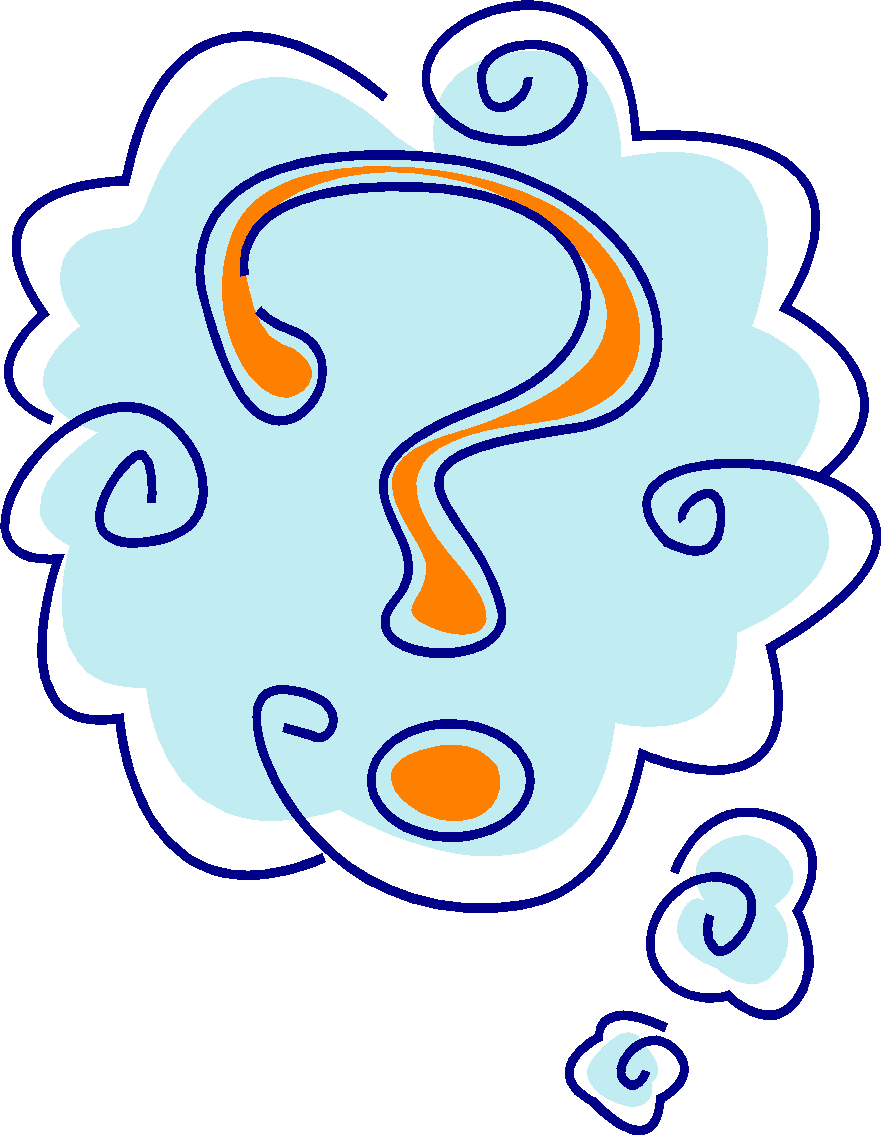 Chronological:  
Well known, tried and tested, the traditional approach.  

Skills based: 
Useful if you have little or no relevant work experience – you are emphasising the skills that you offer.

Prominent skills section may make chronological gaps less conspicuous.

The choice may also depend on the sector you are applying to.  For science based roles, for instance, a chronological CV is recommended.
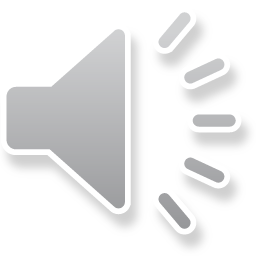 Careers & Employability Service
15
[Speaker Notes: Looking at the examples from both styles you will notice that the chronological format highlights the strengths of the person’s career history whereas with the skills-based format the emphasis is on a person’s skills gained from their varied experience from education, work and other activities. The format you choose will depend on your situation and the stage you are at in your life. The chronological is a well known and traditional in approach and may suit those with a long and consistent work history. The skill based style is considered suitable for those whose work experience is short, who have gaps in their employment or are changing careers. The choice may also depend on the sector you are applying to.  For science based roles, for instance, a chronological CV is recommended.]
Describing your degree on your CV
Issues to consider:

Is it relevant to give any detail about your degree? 

Should you include your final year project?

Should you provide a module list, if so, all your modules or just a few?

If you do not list your module titles, what alternatives could you consider?
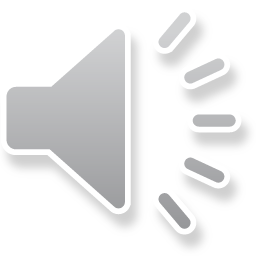 Careers & Employability Service
16
Describing your degree on your CV
When deciding how to present your degree, a key factor to consider is relevance.  

If you are applying for casual retail work for example, it may be sufficient just to include your degree title/dates/institution with no detailed explanation of what you have covered.

On the other hand if you are applying for a job directly related to your subject area, then it may be appropriate to outline what you have gained from your degree - this could include both knowledge and skills and maybe a description of selected projects.
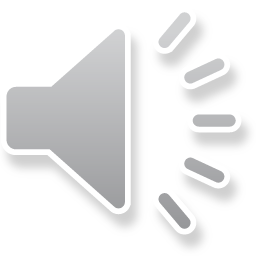 Careers & Employability Service
17
Describing your degree on your CV
You don’t have to list module titles or include every topic.  The choice is yours, but as always focus on the most relevant topics/projects and describe them in a way an employer will understand.

Even if you feel the knowledge you have gained is not relevant, you might still want to include information on skills, eg research or analytical skills, assuming of course that these are relevant to the role.
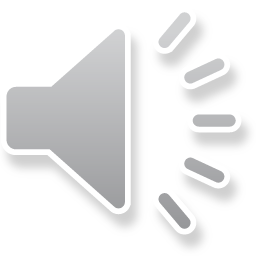 Careers & Employability Service
18
Describing your degree on your CV
Where these details are included will depend on the format you have chosen:

On a chronological CV, information on topics covered, skills and knowledge developed could all be included in your degree description

On a skills based CV, information on topics covered and knowledge gained can be included in your degree description, whilst the skills developed can be highlighted in the skills profile.
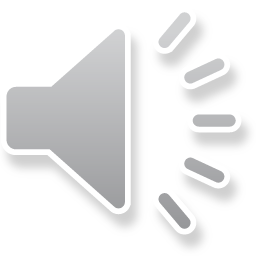 Careers & Employability Service
19
An example: BSc Health and Social Care
This description includes some knowledge based as well as skills based bullet points:

Developed knowledge of current legislation related to the social care sector and its implications for practice.

Explored issues around the protection of vulnerable adults and children, including identification of signs of abuse and neglect.

Gained awareness of the basis of partnership working and the need to engage clients in their own development.

Enhanced written skills through regular report writing.

Confident in presenting and discussing information within a group.
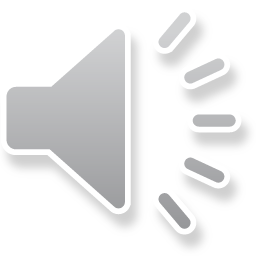 Careers & Employability Service
20
An example: BA Accounting and Finance
This description includes some knowledge based as well as skills based bullet points:
•Developed knowledge of financial reporting, taxation, management accountancy and audit.
•Explored current issues in Accounting and Finance.
•Secured a high level of professional exemptions from the accounting bodies ACCA, ICAEW, CIPFA, AIA and IFA.
•Gained practical skills in business and accounting software such as Microsoft Excel, Sage and Oracle.
•Enhanced written communication, data analysis and independent research skills.
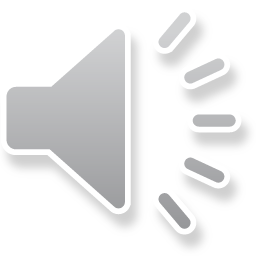 21
What about work experience
Again, important to consider the relevance of each job when deciding what to say.

If the jobs you have done in the past are similar to the one you are applying for, it may be appropriate to include details of tasks. Otherwise concentrate on the skills you have developed.

Focus on the most recent and most relevant roles.

If appropriate you can split your work experience into “relevant experience” and “additional experience”.

If you have had several similar jobs, you can group these together to avoid repetition of duties.
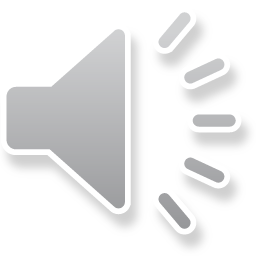 Careers & Employability Service
22
Example: describing a retail role on a chronological CV
September 2016 – present

Sales consultant (part-time) – Marks & Spencer
Providing excellent customer service, dealing effectively with enquiries and complaints. 

Working flexibly across departments in response to business needs.

Responding positively during peak sales periods, contributing to team goals.

Consistently exceeding sales targets through active promotion of goods and services.

Achieved company award for success in customer care training programme.
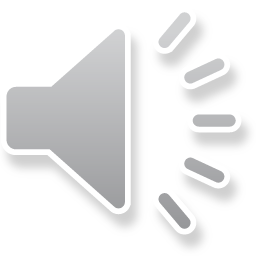 Careers & Employability Service
23
Interests and achievements
When deciding to include these sections, consider what they might add to your application. Focusing on “old” interests and achievements may just emphasise that you have nothing recent to highlight.
Acceptable to cover:
•positions of responsibility
•membership of clubs, societies or community groups
•leisure activities such as music, sport or travel
BUT unless you can relate your interests to the demands of the post, they may not be worth including, also avoid a simple list.
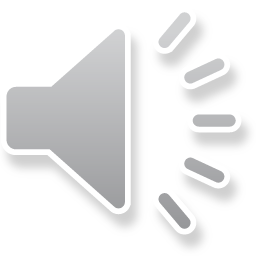 Careers & Employability Service
24
References
•It is usual to include “References available on request” at the end of your CV
•If you are asked to include details of referees, provide one from the university and the other preferably from a work or voluntary position
•Provide the contact details of your referees ( name, job title, telephone no and email address)
•Out of courtesy, always check that the person is happy to provide a reference
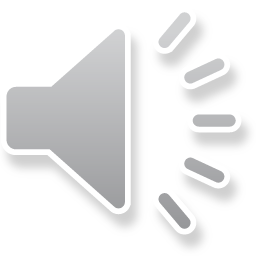 25
Additional resources on the careers website
This presentation has given an overview of some of the main points to consider when writing your CV, but there are some additional resources in this folder which you may find useful, specifically:
guidance on legal CVs
guidance on “creative” CVs
a CV checklist “How Effective is your CV” to remind you of some of the key points covered.
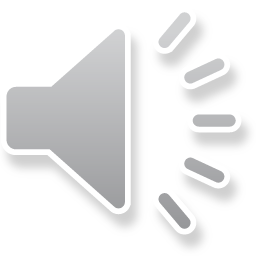 26
External Resources
Other sources of information on CVs:

Target Jobs and Prospects both provide CV examples, including some which are sector specific.
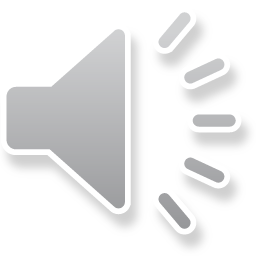 Careers & Employability Service
27
[Speaker Notes: You can find more information about writing effective CV and cover letters on websites such as target jobs, prospects and career player.]
Additional resources, Careers and Employability:
Careers related workshops and events. 
“Your career portal” where you will find CV support, application help, interview practice tools, and much more.
1-1 support through our “Quick Query” service: appointments available for individual feedback on CVs or application forms for example.
Guidance appointments which can be booked in advance for more in-depth enquiries. 
See our web pages for full details of services available and how to access them:  www.londonmet.ac.uk/careers
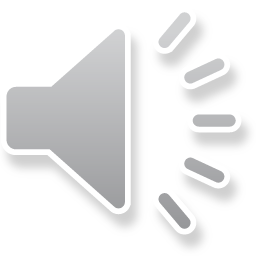 Careers & Employability Service
28
[Speaker Notes: To get more advice about writing an effective application, we host variety of workshops and events that are all advertised on our eventbrite page.

Through the ‘student zone’ part of the London Met website you will also be able to log into the Careers Portal, where you can find a plethora of information and advice about CV, covering letters and other careers related information.

We highly recommend that you get a second opinion on both your CV and covering letter.  To do this, you can attend a 20 minute quick query session with a Careers Consultant, which are available each day at different locations on campus. We also offer longer bookable appointments for more detailed 1:1 help.  Please see our website for up to date information about the times and locations of these services.]
University Job Shop
Met Temps Recruitment Agency.  Paid work in the university and volunteering opportunities with not for profit organisations: https://www.directtemping.com/help/mettemps 

Jobs Online.  Jobs board where you can browse work placements, graduate and external part time vacancies: http://londonmet.prospects.ac.uk/
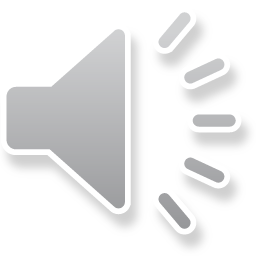 Careers & Employability Service
29
[Speaker Notes: If you are looking for an employment opportunity we have a university Job shop here to assist you:
                                           
For opportunities working at the university and for volunteering opportunities with local charities register with Met Temps using this link    

For all other opportunities including graduate roles, internships and part time paid work register with Jobs online]
Contact us
Tel: 020 7133 2094 or 020 7320 2380
Email careers@londonmet.ac.uk
Web: www.londonmet.ac.uk/careers
Facebook.com/londonmetcareer
Twitter.com/londonmetcareer
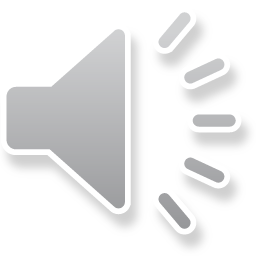 Careers & Employability Service
30
[Speaker Notes: To contact Careers call 020 7133 2094 or send us an email at careers.studentservices@londonmet.ac.uk
 more information can be found on our web page or by following us on facebook and twitter.]